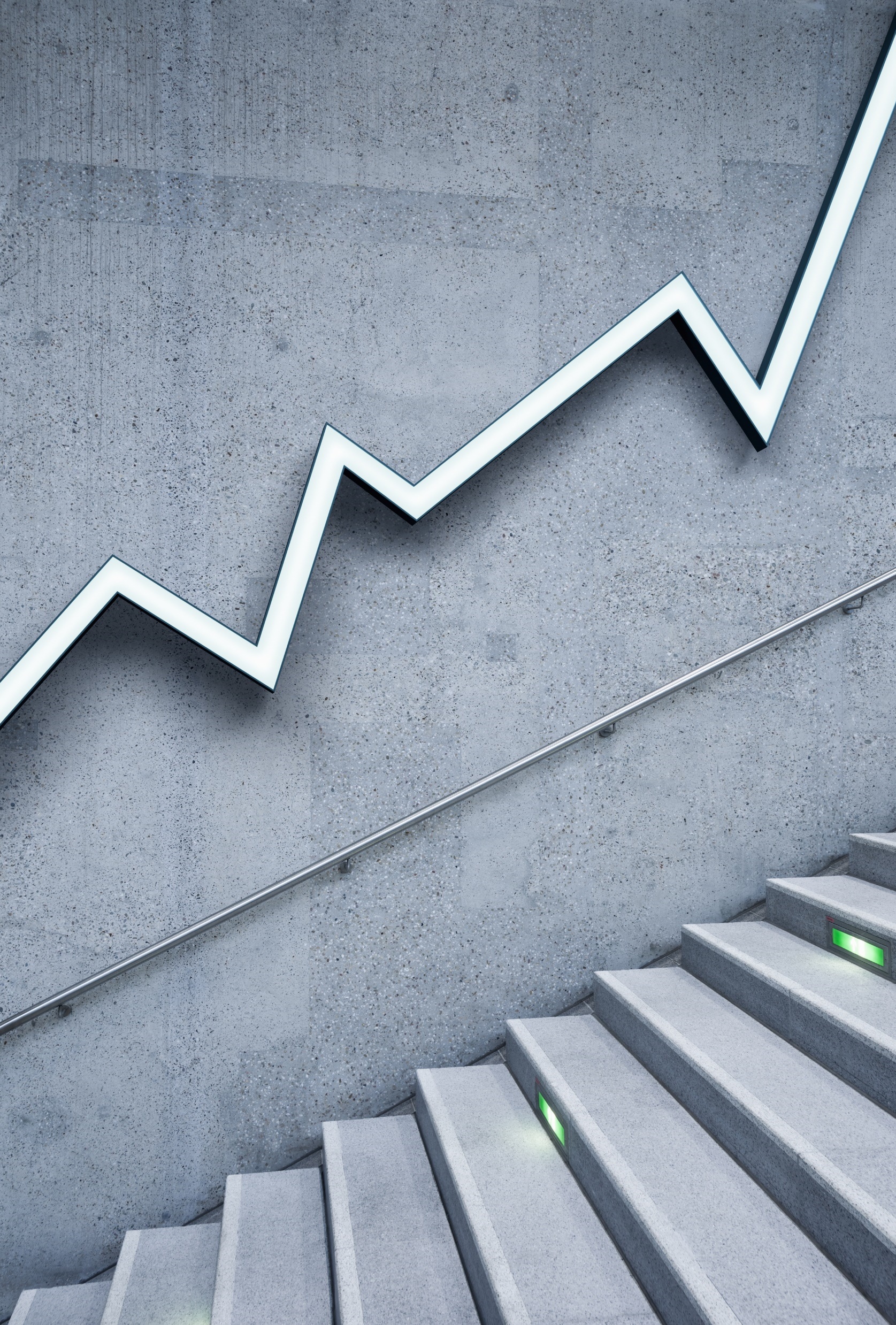 Types of Research
Pradeep Sharma
There are many ways to categorize different types of research. The words you use to describe your research depend on your discipline and field. In general, though, the form your research design takes will be shaped by:>The type of knowledge we aim to produce>The type of data we will collect and analyze>The sampling methods, timescale and location of the research
The main types of research compared
Table of contents
Types of research aims
Types of research data
Types of sampling, timescale and location
Types of research aims
Types of research data
Types of sampling, timescale and location